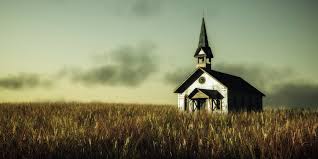 The Church
The Church
16  Simon Peter answered, "You are the Christ, the Son of the living God." 17  Jesus replied, "Blessed are you, Simon son of Jonah, for this was not revealed to you by man, but by my Father in heaven. 18  And I tell you that you are Peter, and on this rock I will build my church, and the gates of Hades will not overcome it. 19  I will give you the keys of the kingdom of heaven; whatever you bind on earth will be bound in heaven, and whatever you loose on earth will be loosed in heaven."
Matthew 16:16-19 NIV
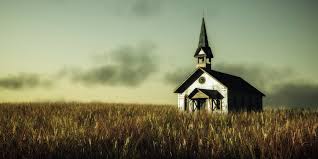 The Church
10  His intent was that now, through the church, the manifold wisdom of God should be made known to the rulers and authorities in the heavenly realms, 11  according to his eternal purpose which he accomplished in Christ Jesus our Lord.
Ephesians 3:10-11 NIV
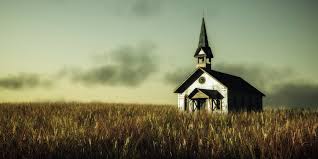 The Church
The church is God’s BIG IDEA

It speaks FAMILY
It runs on AGAPE
It develops CHARACTER
It reflects GLORY
REVIEW
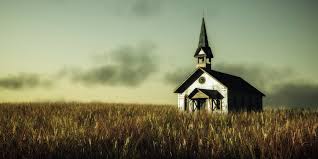 The Church
God’s household and family – 

How do I get in?
How do I grow?
How do I impact my world?
REVIEW
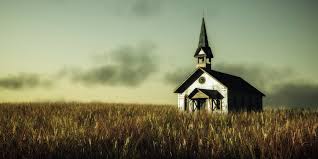 The Church
TIME

TALENT

TREASURE
REVIEW
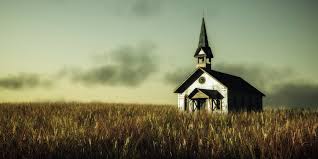 The Church
We do not go to church we are the church!

We are Christ in representation

We are CHRIST in community
JESUS IN A DIFFERENT BODY
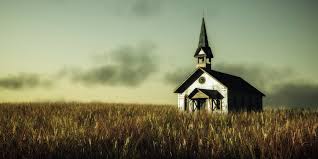 The Church
THREE-FOLD WORD
TO VISION CHURCH
INTRODUCTION
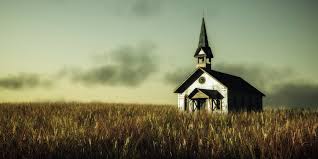 The Church
RELEASE

RETURN

REFRESH
INTRODUCTION
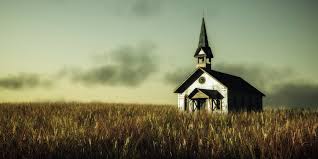 The Church
POINT ONE
RELEASE
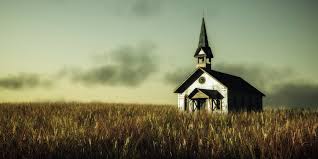 The Church
Luke 4:18-19 (NIV) 
18  "The Spirit of the Lord is on me, because he has anointed me to preach good news to the poor. He has sent me to proclaim freedom for the prisoners and recovery of sight for the blind, to release the oppressed, 19  to proclaim the year of the Lord's favor."
POINT ONE
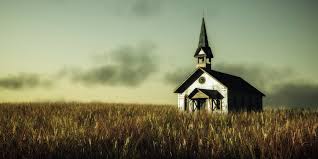 The Church
Psalm 25:15 (NIV) 
15  My eyes are ever on the LORD, for only he will release my feet from the snare.
POINT ONE
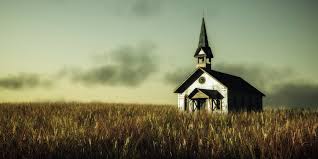 The Church
Leviticus 14:7 (NIV)
 7  Seven times he shall sprinkle the one to be cleansed of the infectious disease and pronounce him clean. Then he is to release the live bird in the open fields.
POINT ONE
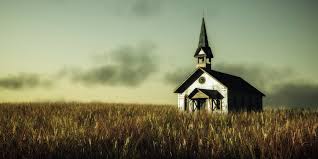 The Church
RELEASE

Some things we are gripping

Some things are gripping us
POINT ONE
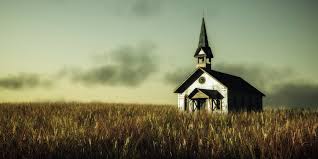 The Church
RELEASE

Forsake
Forgive
POINT ONE
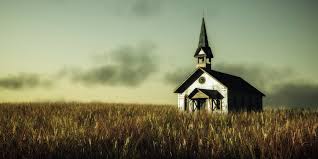 RELEASE

What do you need to release your grip on?

What do you need to be released from?
The Church
POINT ONE
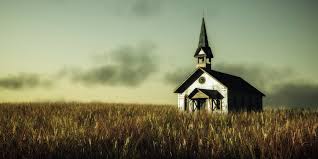 The Church
RETURN
POINT TWO
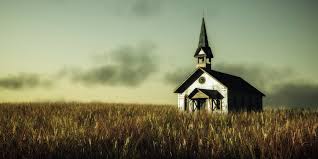 The Church
Jeremiah 8:5 (NIV) 
5  Why then have these people turned away? Why does Jerusalem always turn away? They cling to deceit; they refuse to return.
POINT TWO
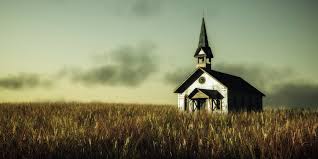 The Church
Lamentations 3:40 (NIV)
 40  Let us examine our ways and test them, and let us return to the LORD.
POINT TWO
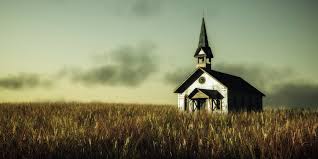 The Church
Joel 2:12-13 (NIV) 

12  'Even now,' declares the LORD, 'return to me with all your heart, with fasting and weeping and mourning.' 
13  Rend your heart and not your garments. Return to the LORD your God, for he is gracious and compassionate, slow to anger and abounding in love, and he relents from sending calamity.
POINT TWO
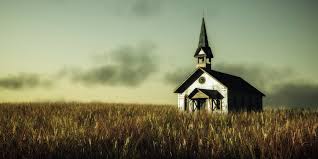 The Church
RETURN

We tend to drift…
POINT TWO
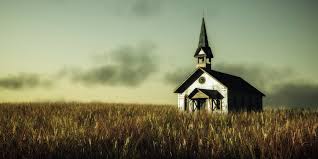 The Church
Hot things tend to cool down

Cold things tend to warm up

Sheep tend to drift away from the shepherd

Organizations lose connection with vision and purpose
POINT TWO
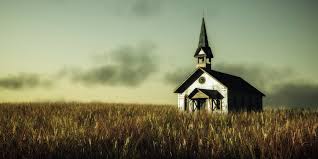 The Church
RETURN

Repentance is a synonym for turning and returning
POINT TWO
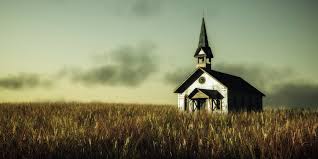 The Church
RETURN

How do you need to turn or return in your life?
POINT TWO
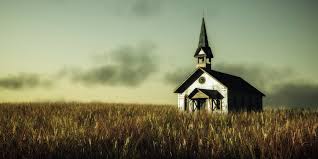 The Church
REFRESH
POINT THREE
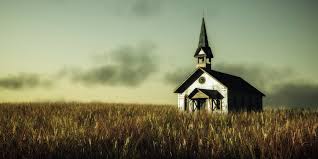 The Church
Acts 3:19 (NIV) 

19  Repent, then, and turn to God, so that your sins may be wiped out, that times of refreshing may come from the Lord,
POINT THREE
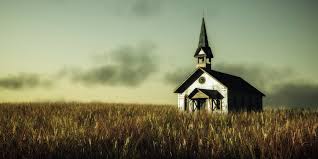 The Church
Jeremiah 31:25 (NIV)
 
25  “I will refresh the weary and satisfy the faint."
POINT THREE
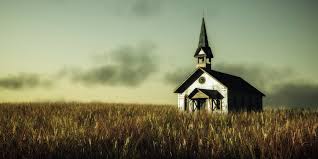 The Church
Philemon 1:20 (NIV) 

20  I do wish, brother, that I may have some benefit from you in the Lord; refresh my heart in Christ.
POINT THREE
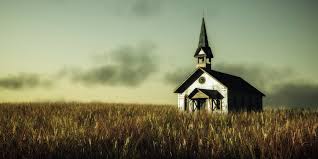 The Church
REFRESH
POINT THREE
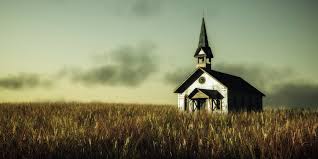 The Church
The blowing of the wind…

An encounter…

Something from outside of us…
POINT THREE
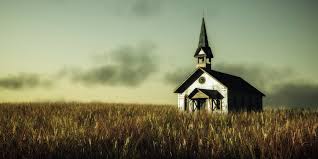 The Church
God’s grace is poised ready to 

Breath
Blow
Ignite
Refresh
POINT THREE
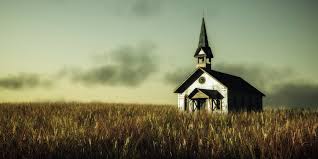 The Church
REFRESH

What sort of grace do you need to become manifest in your life to offset the struggle, the weariness, and the journey?
POINT THREE
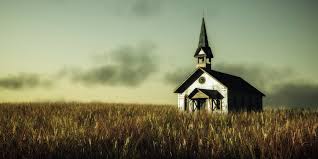 The Church
RELEASE

RETURN

REFRESH
CONCLUSION
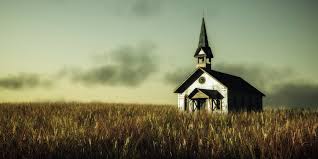